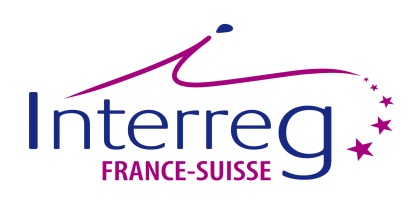 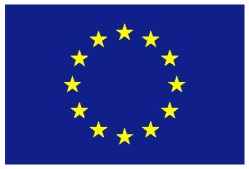 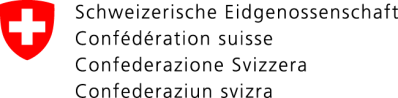 Projet d’étude CleanEV
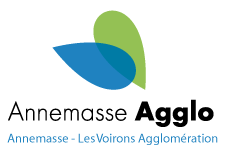 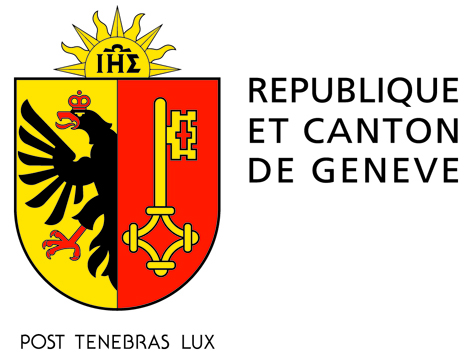 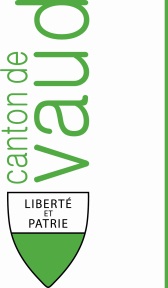 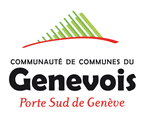 HEIG-VD (CH) CRTH (F)
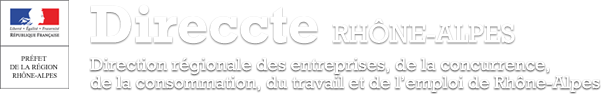 1
Présentation Générale
2
L’économie verte, c’est quoi au juste?
C’est une économie qui entraîne une amélioration du bien-être humain et de l’équité sociale tout en réduisant de manière significative les risques environnementaux et la pénurie de ressources
(source: Programme des Nations Unies pour l’Environnement, 2011)

     Sous sa forme la plus simple:
Faible taux d’émission carbone
Utilisation rationnelle des ressources
Inclusion sociale
3
La transition, c’est maintenant!
La transition vers une économie verte serait équivalente voir même plus importante que la révolution industriel car: 
«la croissance économique des dernières décennies s’est fondée sur l’exploitation des ressources naturelles sans laisser aux stocks le temps de se reconstituer, au prix de la dégradation de l’environnement et de la perte généralisée d’écosystèmes.»

Par exemple:
52% des stocks de poissons commerciaux sont exploités sans marge d’expansion, 20% sont surexploités et 8% sont épuisés;
L’eau se fait rare et le stress hydrique devrait augmenter: en 2030, les resserves d’eau satisferont que 60% de la demande mondiale;
Les sols s’appauvrissent à cause de l’usage d’engrais chimiques;
13 millions d’hectares de forêt ont été rasé, par an, entre 1990 et 2005.
[Speaker Notes: Reprise du slogan de Hollande lors de sa campagne. On est en France ca peu passer et faire sourire!!!]
4
Transition verte
Différentes études récentes concluent que le verdissement:
entraine une augmentation de la richesse (gain de biens environnementaux communs ou de capital naturel);
génère un taux de croissance plus élevé du PIB;
crée de nouveaux emplois.

Les nouveaux emplois créés excèderont les pertes en la matière dans l’«économie brune» mais les emplois perdu pendant la période de transition requièrent d’investir dans la formation à de nouvelles compétences et l’acquisition de nouvelles connaissances.
5
Emplois verts et cleantech
Les emplois verts réduisent l’impact sur l’environnement des entreprises et des secteurs économiques, pour le ramener à des niveaux viables. 
On trouve des emplois verts dans un grand nombre de secteurs de l’économie, depuis l’approvisionnement énergétique jusqu’au recyclage et depuis l’agriculture jusqu’à la construction et les transports. Ils contribuent à diminuer la consommation d’énergie, de matières premières et d’eau grâce à des stratégies d’amélioration du rendement, à réduire les émissions de carbone dans l’économie, à  minimiser ou à éviter totalement toutes les formes de déchets et de pollution et à protéger et restaurer les écosystèmes et la biodiversité.

Les cleantech correspondent à un mode de gestion respectueux des ressources qui s’inscrit par là même dans la durée. Elles regroupent les technologies, les processus de fabrication et les services qui contribuent à protéger et à préserver les ressources et les systèmes naturels. Tous les maillons de la chaîne de création de valeur sont concernés, du domaine de la recherche et développement aux exportations en passant par la production de biens d’investissement.
6
Mission du projet d’étude CleanEV
Recueillir et analyser les besoins en compétences dans les métiers verts, auprès d’entreprises Cleantech ou en transition vers l’économie verte dans l’espace lémanique et rhônalpin.
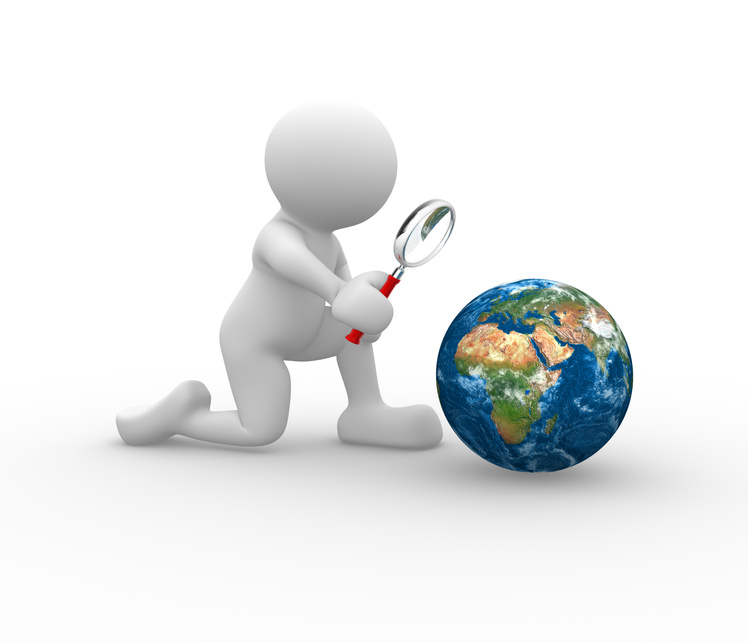 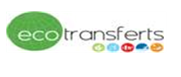 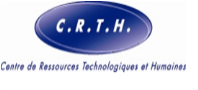 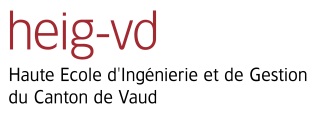 7
Objectifs du projet d’étude CleanEV
1. Identifier les besoins en qualifications et compétences des entreprises du territoire pour faciliter la transition vers les cleantech;
2. Etudier l’offre de formation, disponible sur le territoire, liée aux métiers verts;
3. Cartographier les acteurs et entreprises Cleantech de la région; 
4. Emettre des préconisations sur la base des résultats.
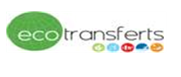 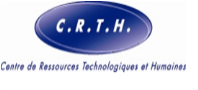 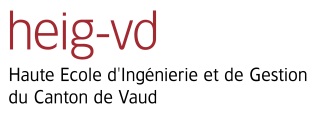 8
Suivez notre étude sur www.cleanev.eu
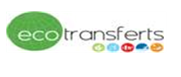 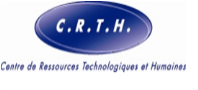 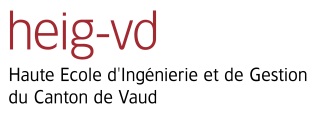